RENAL PHYSIOLOGY
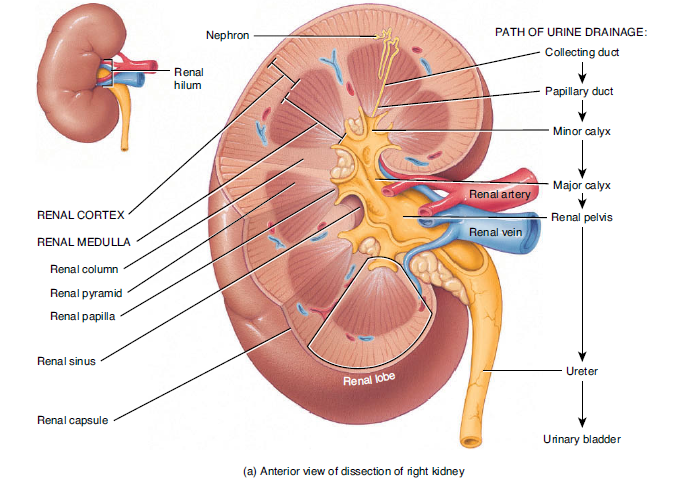 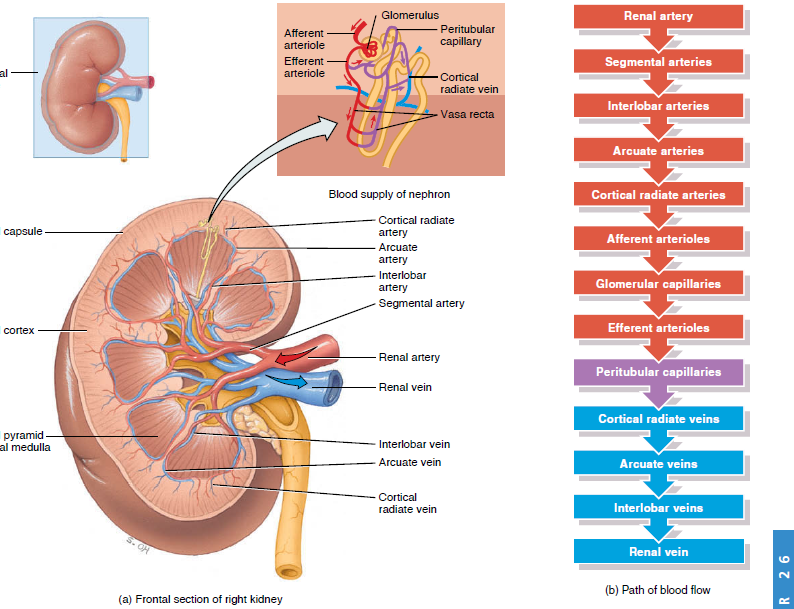 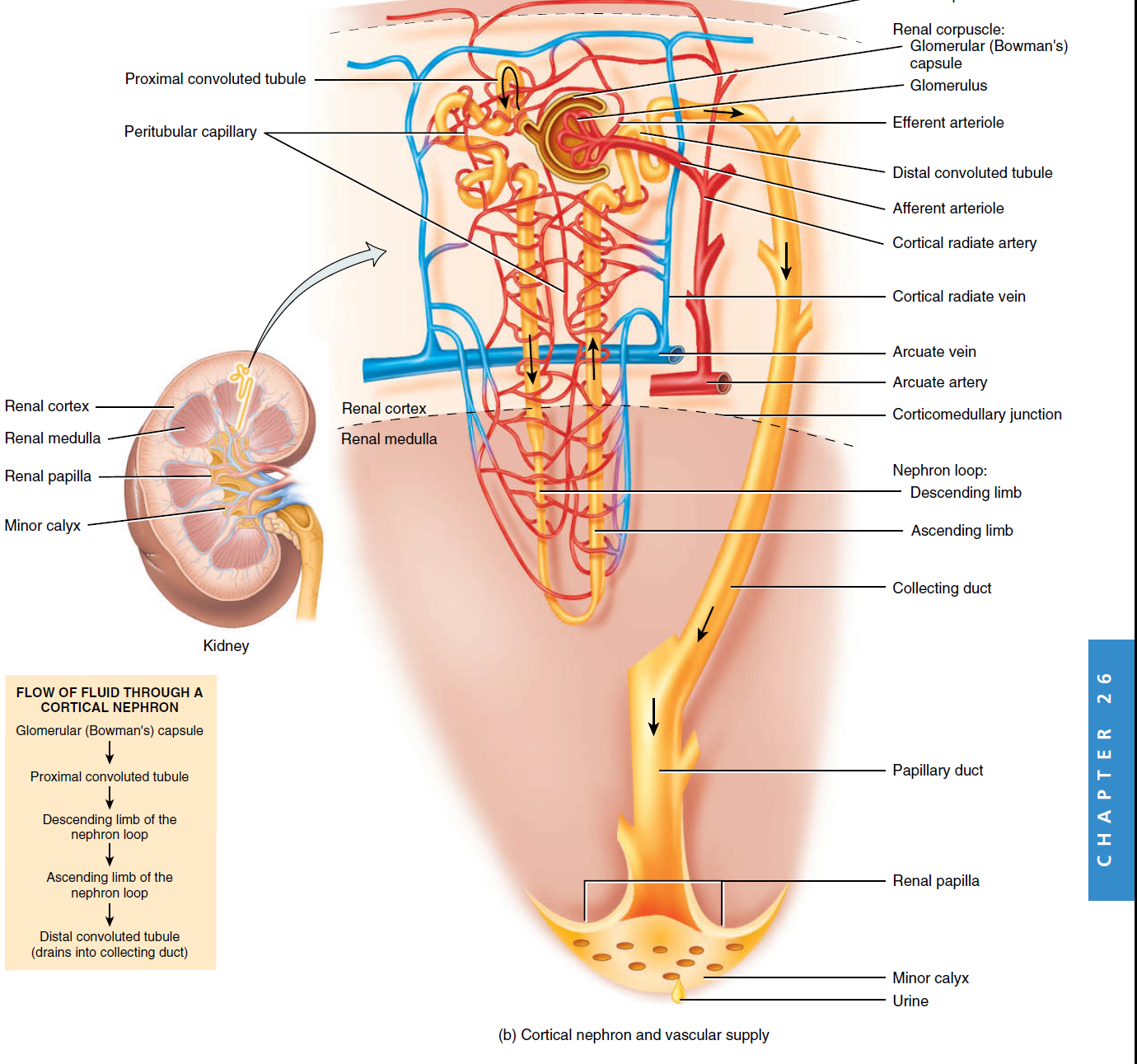 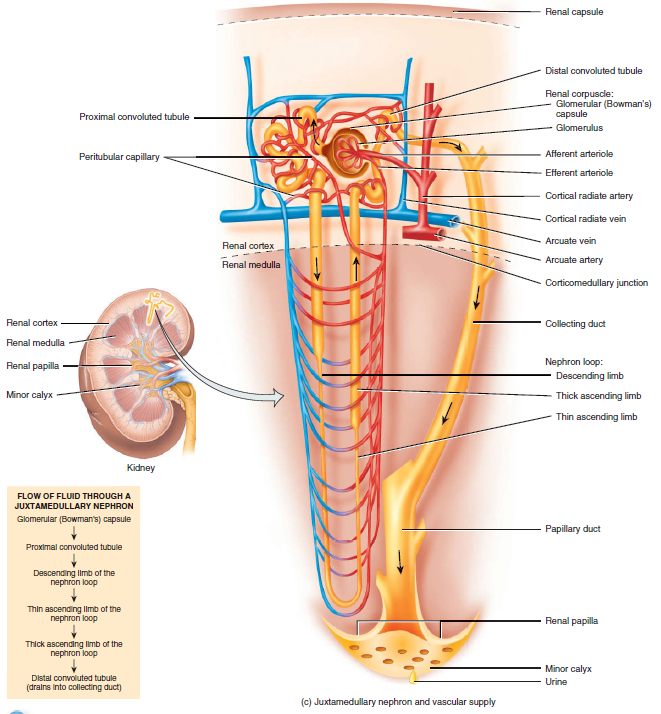 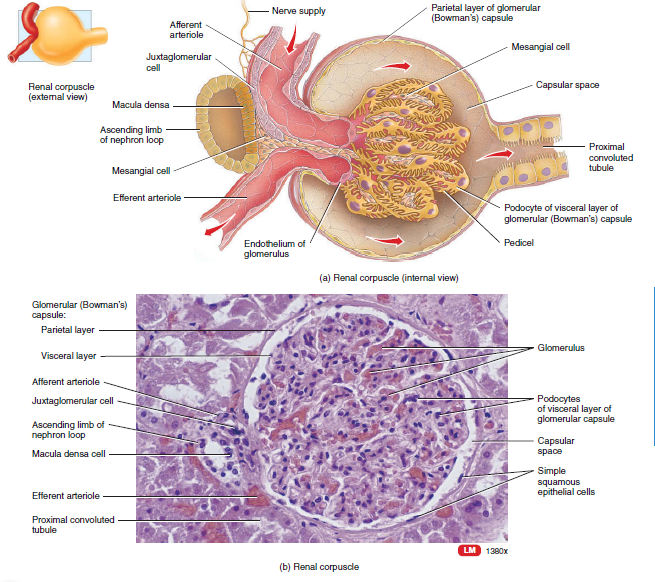 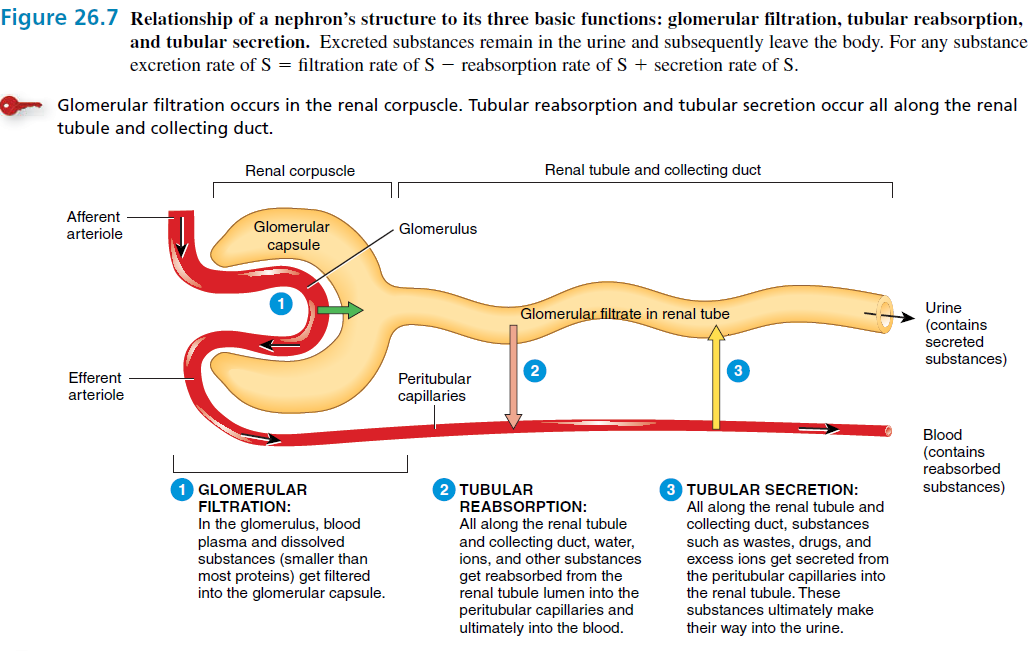 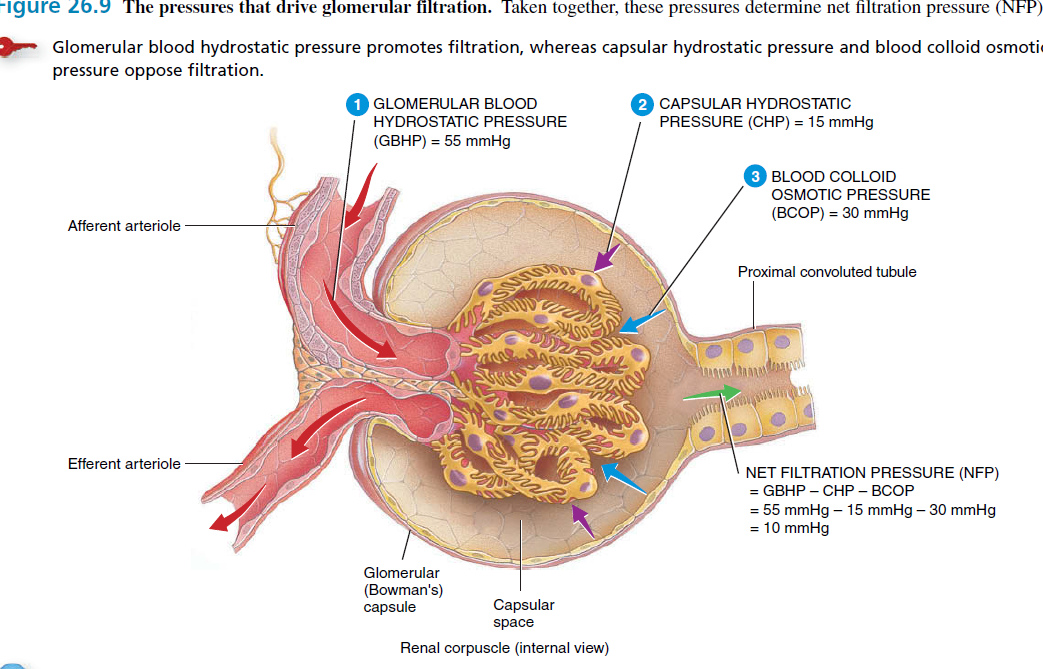 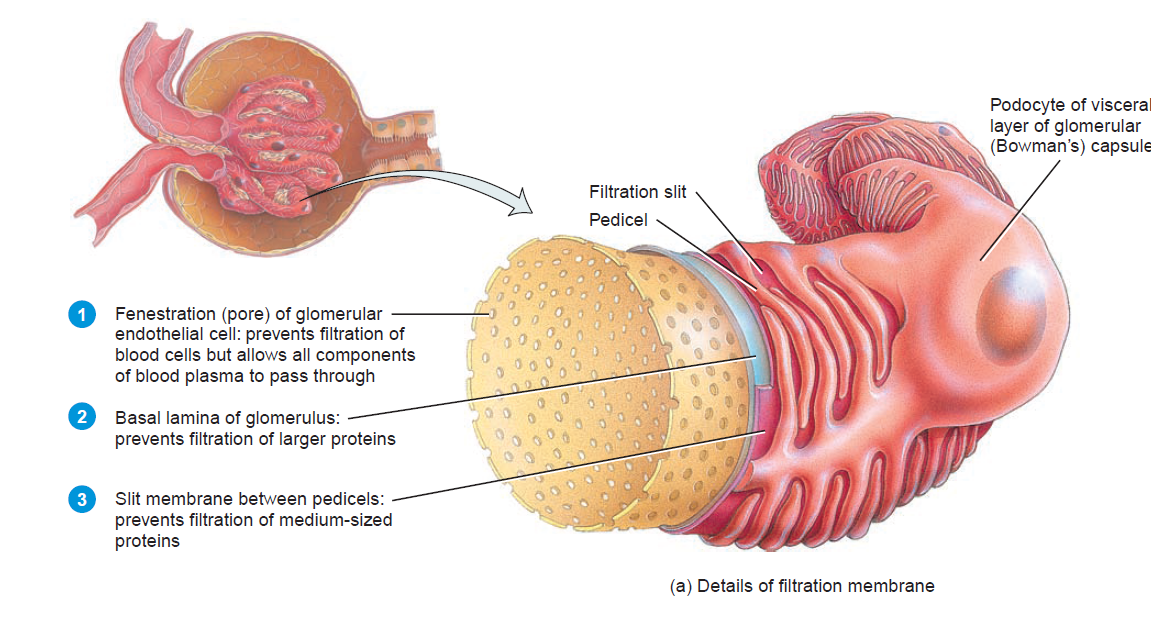 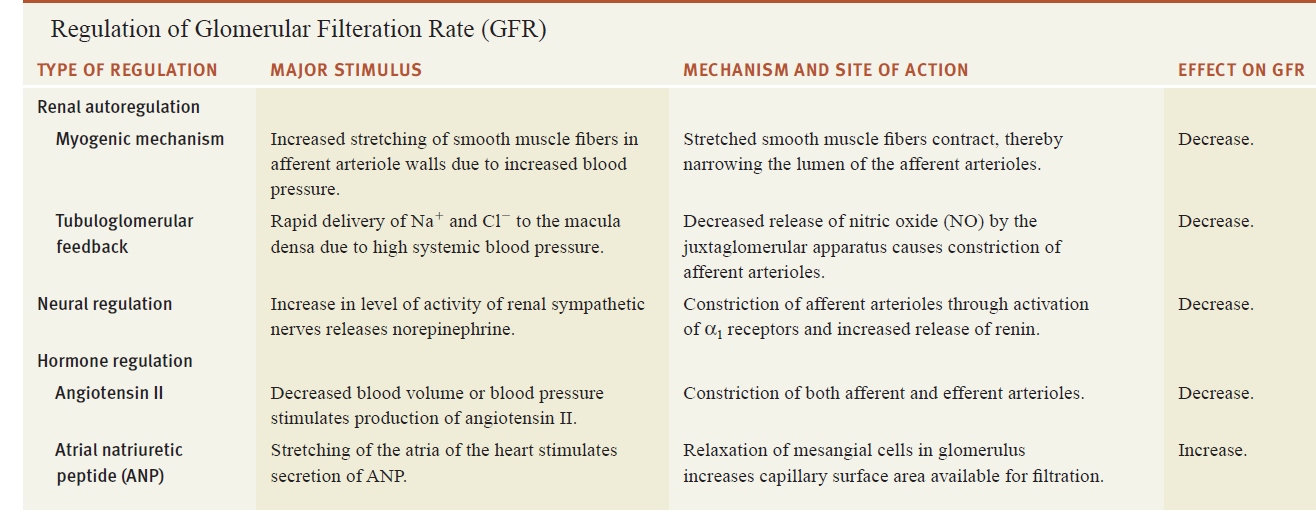 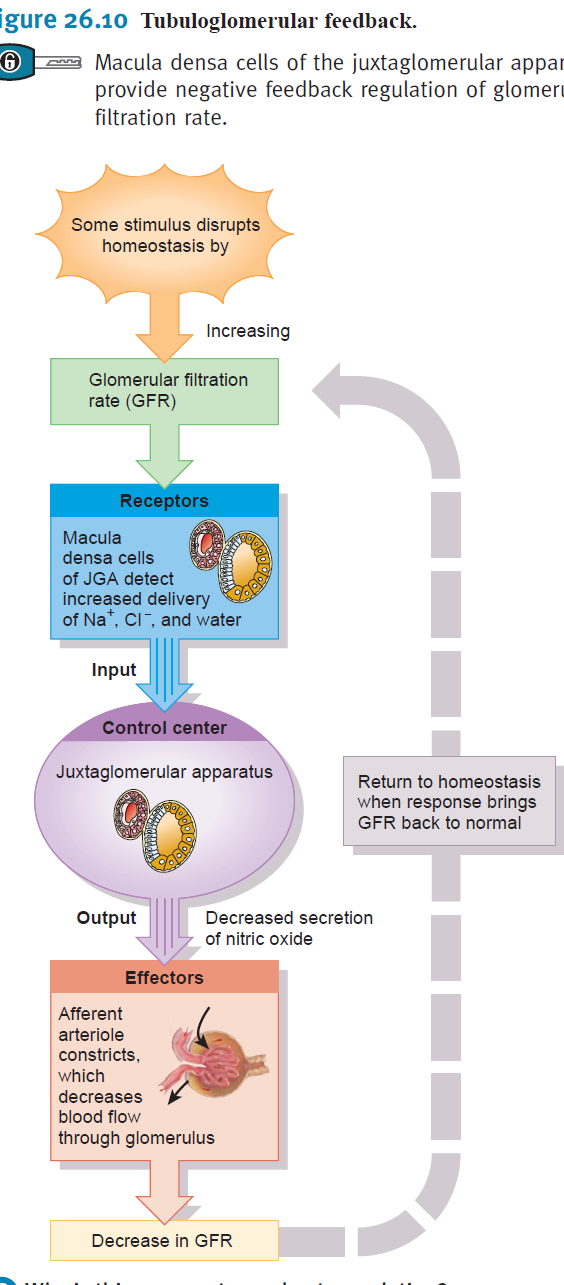 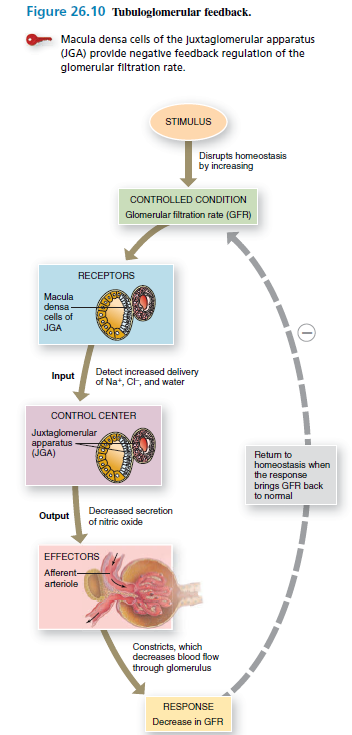 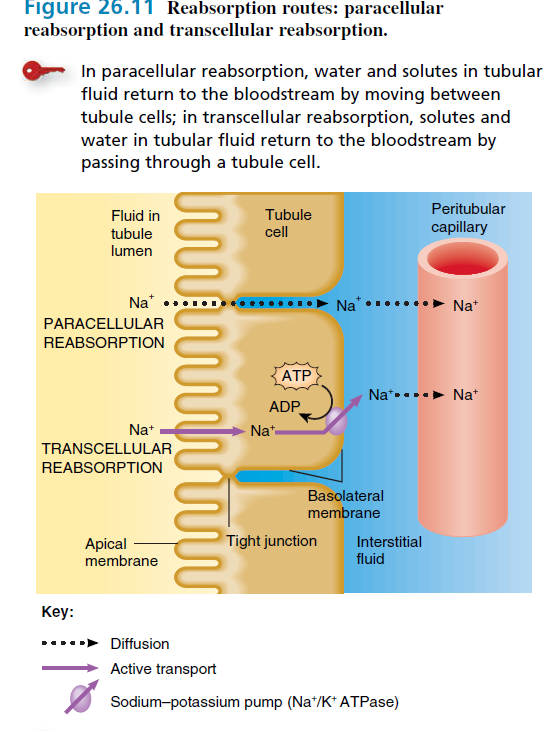 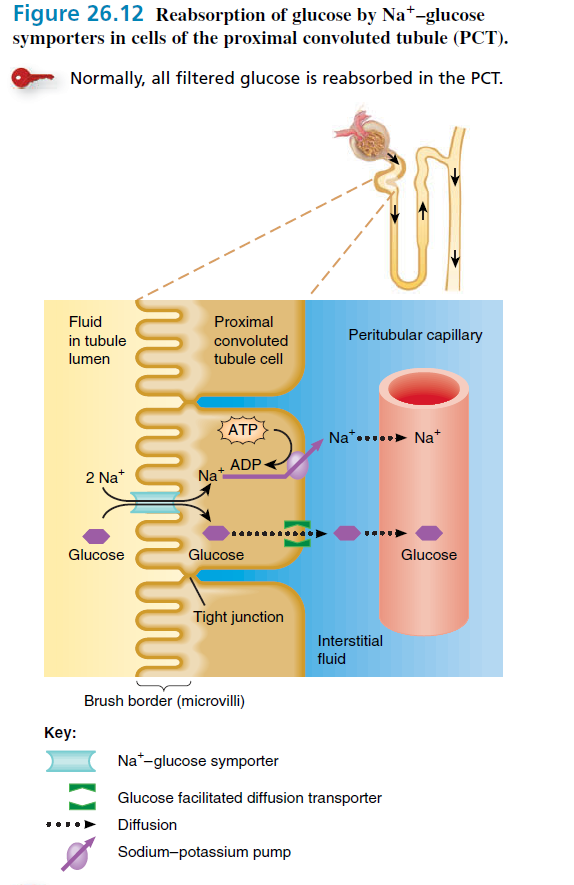 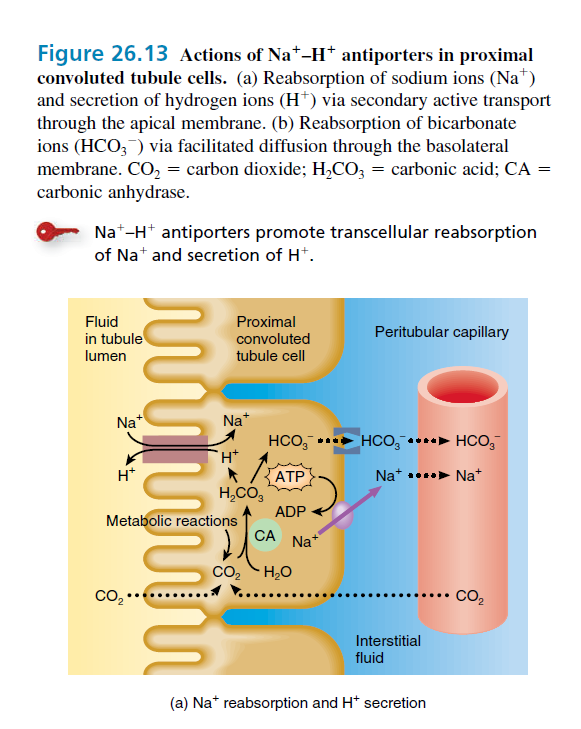 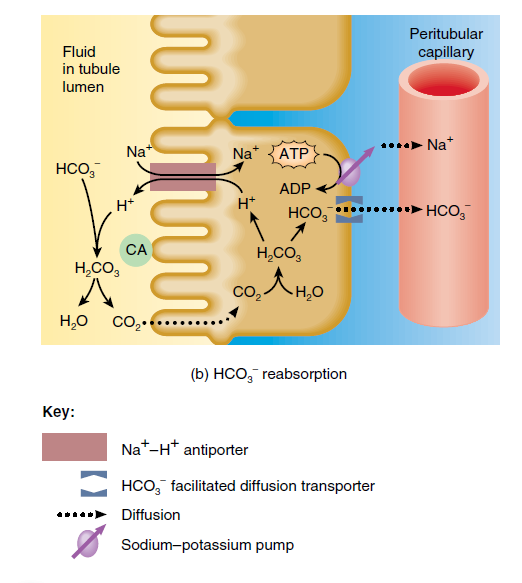 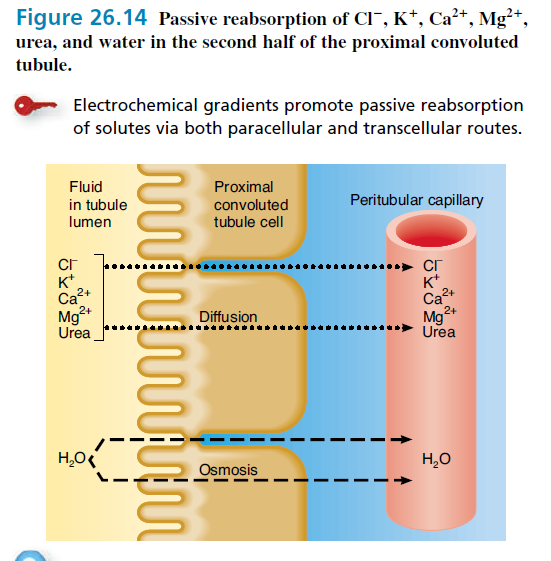 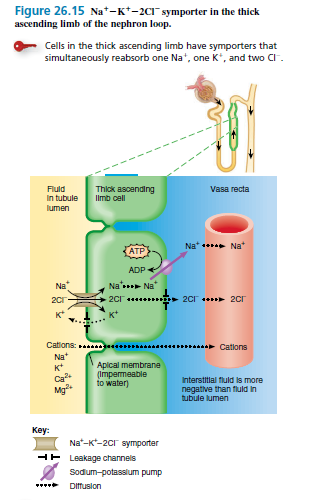 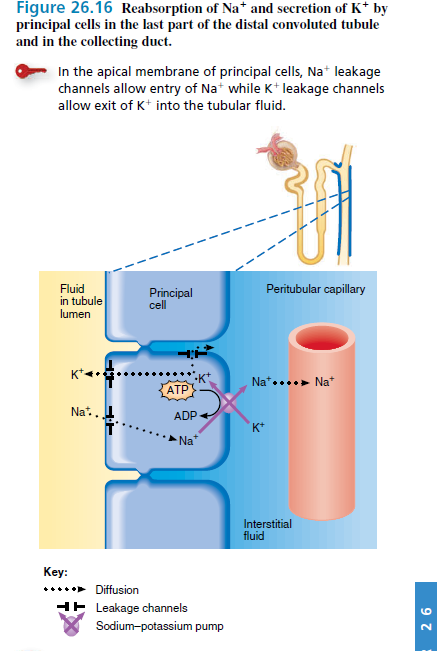 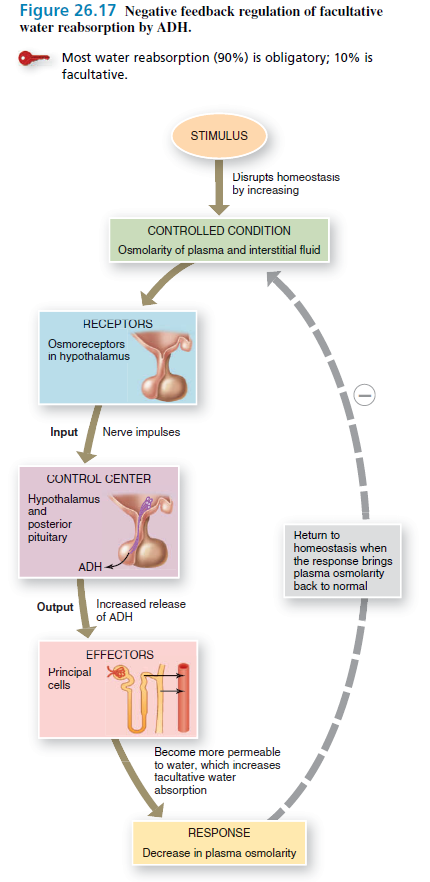 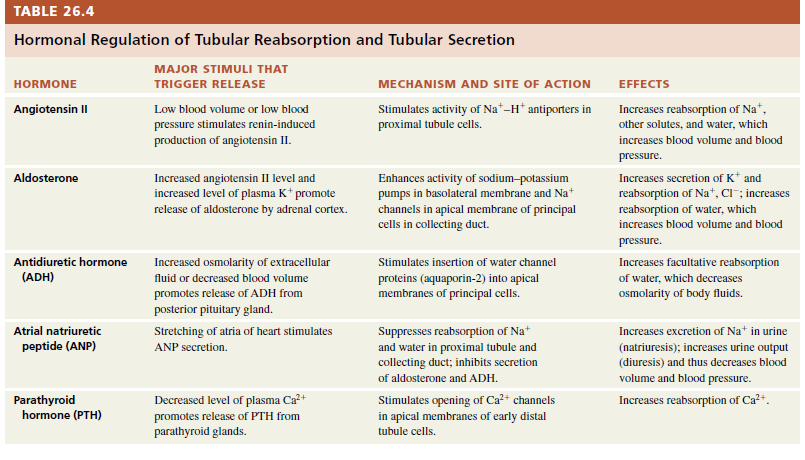 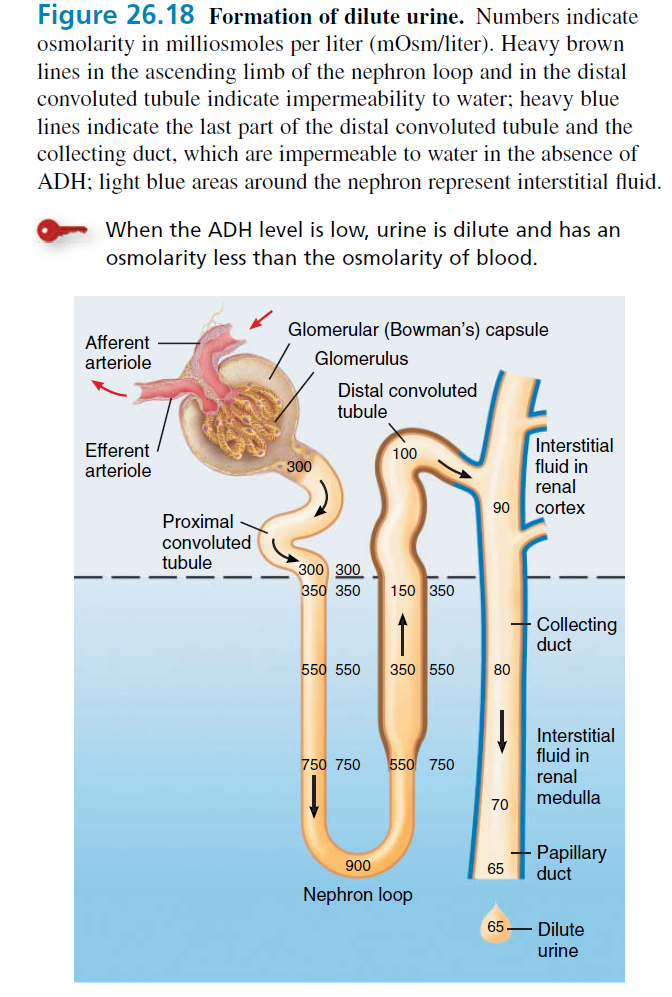 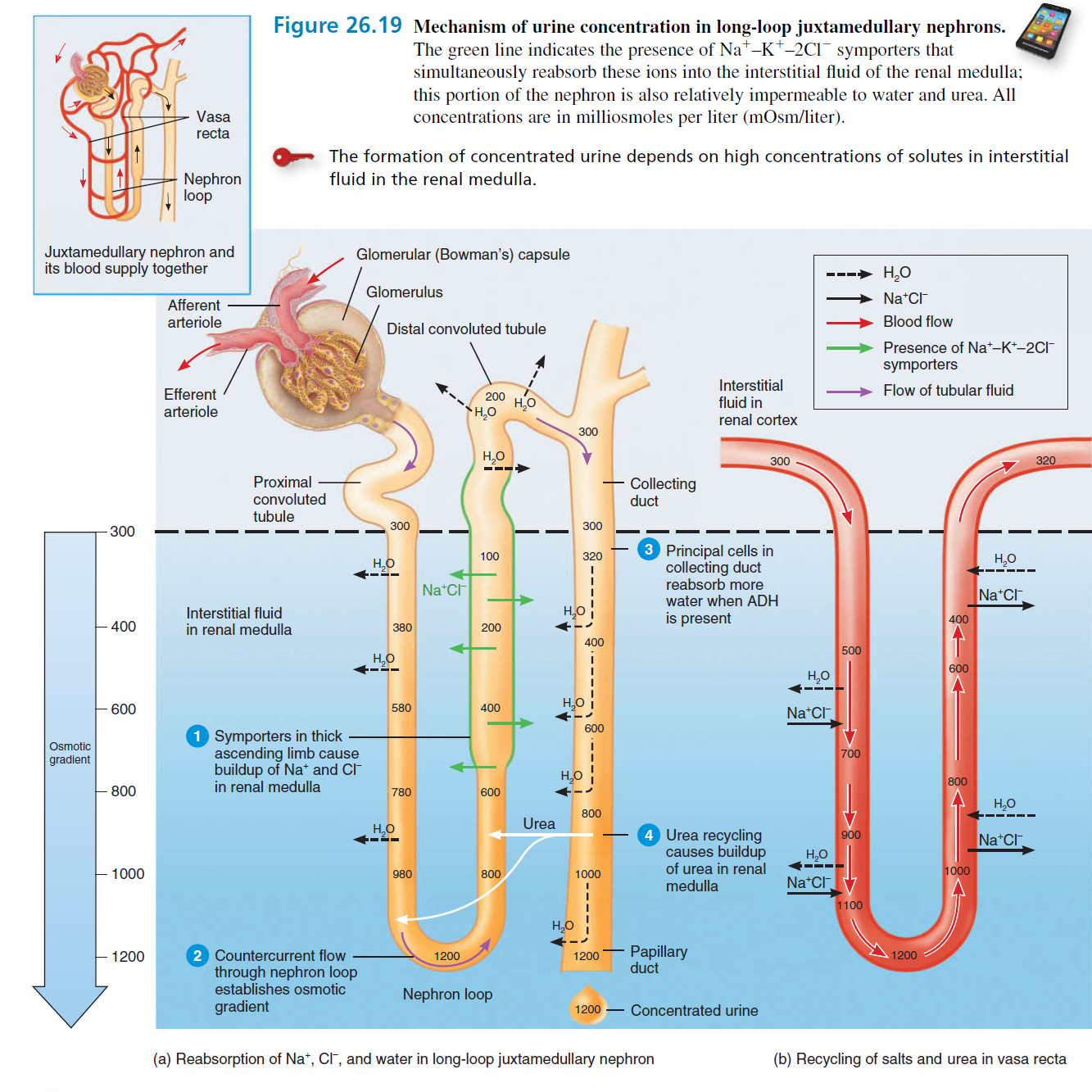 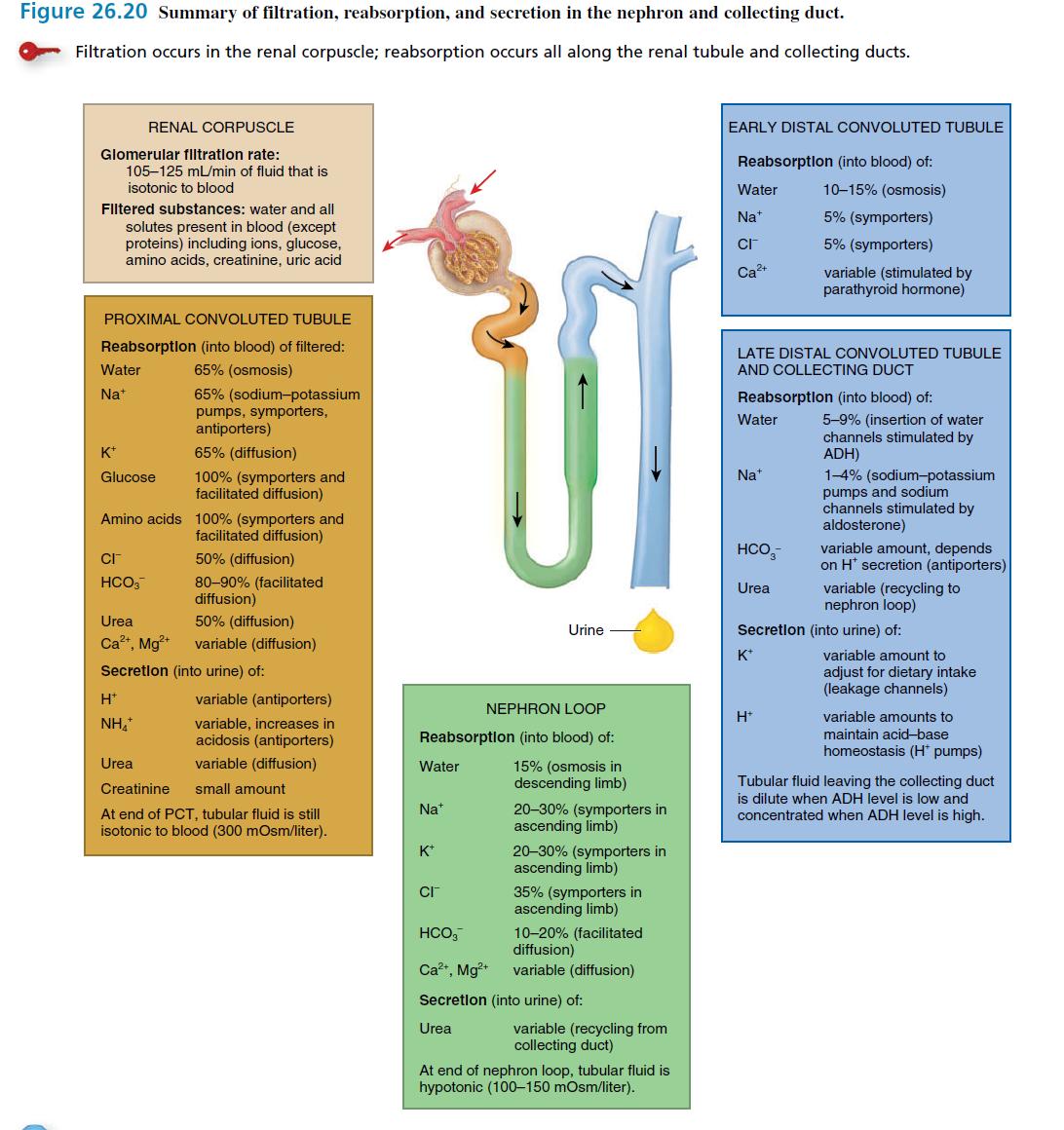 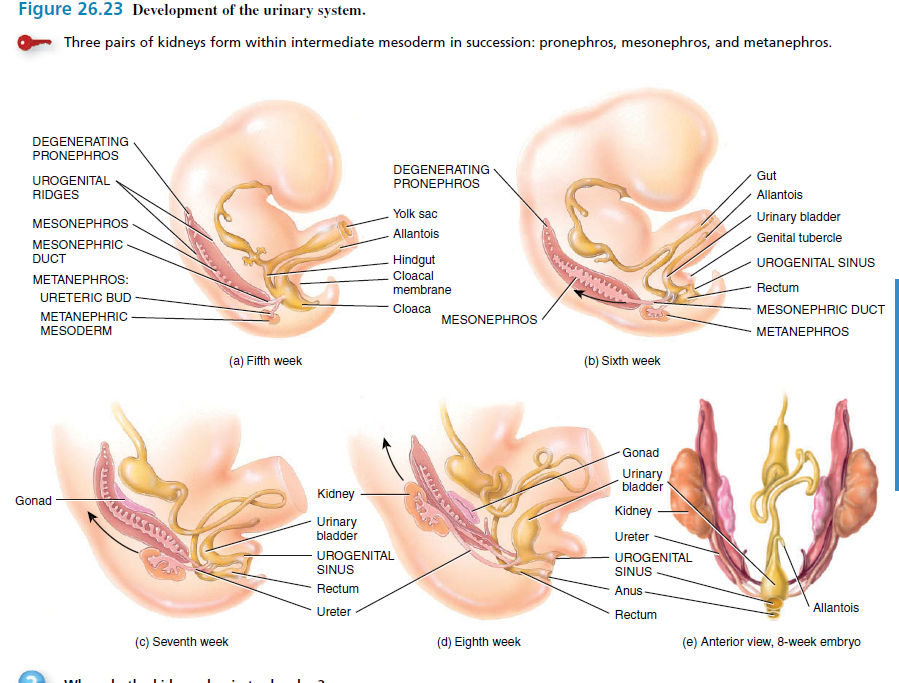 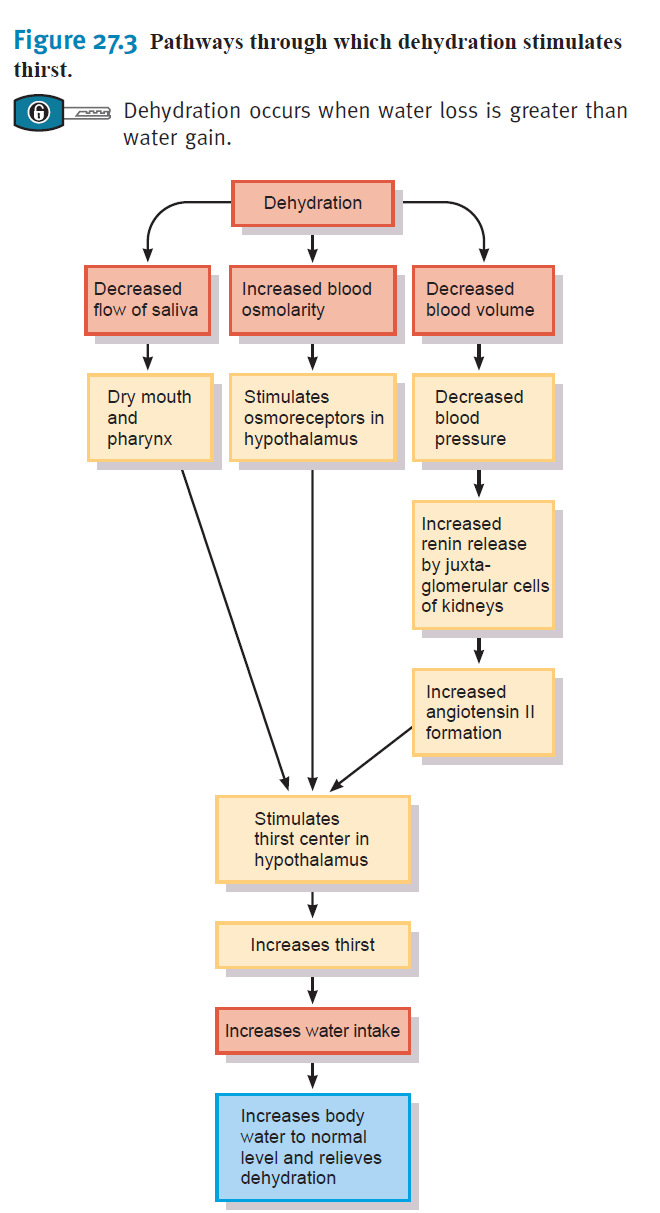 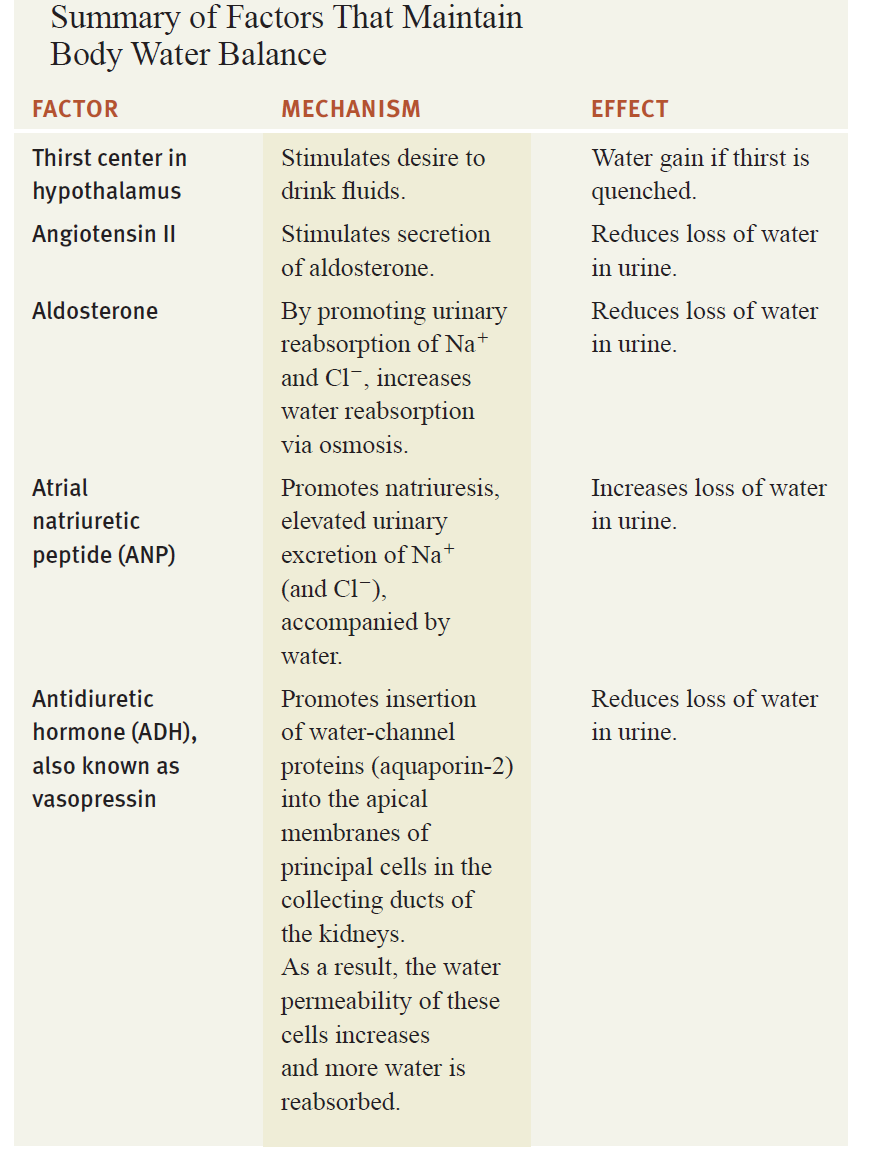 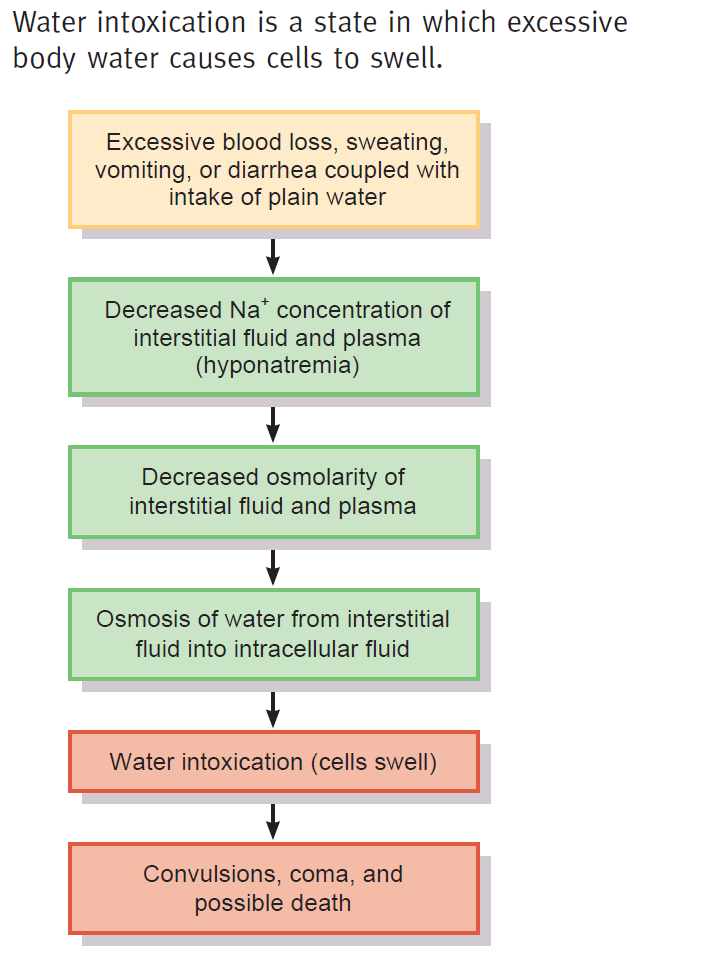 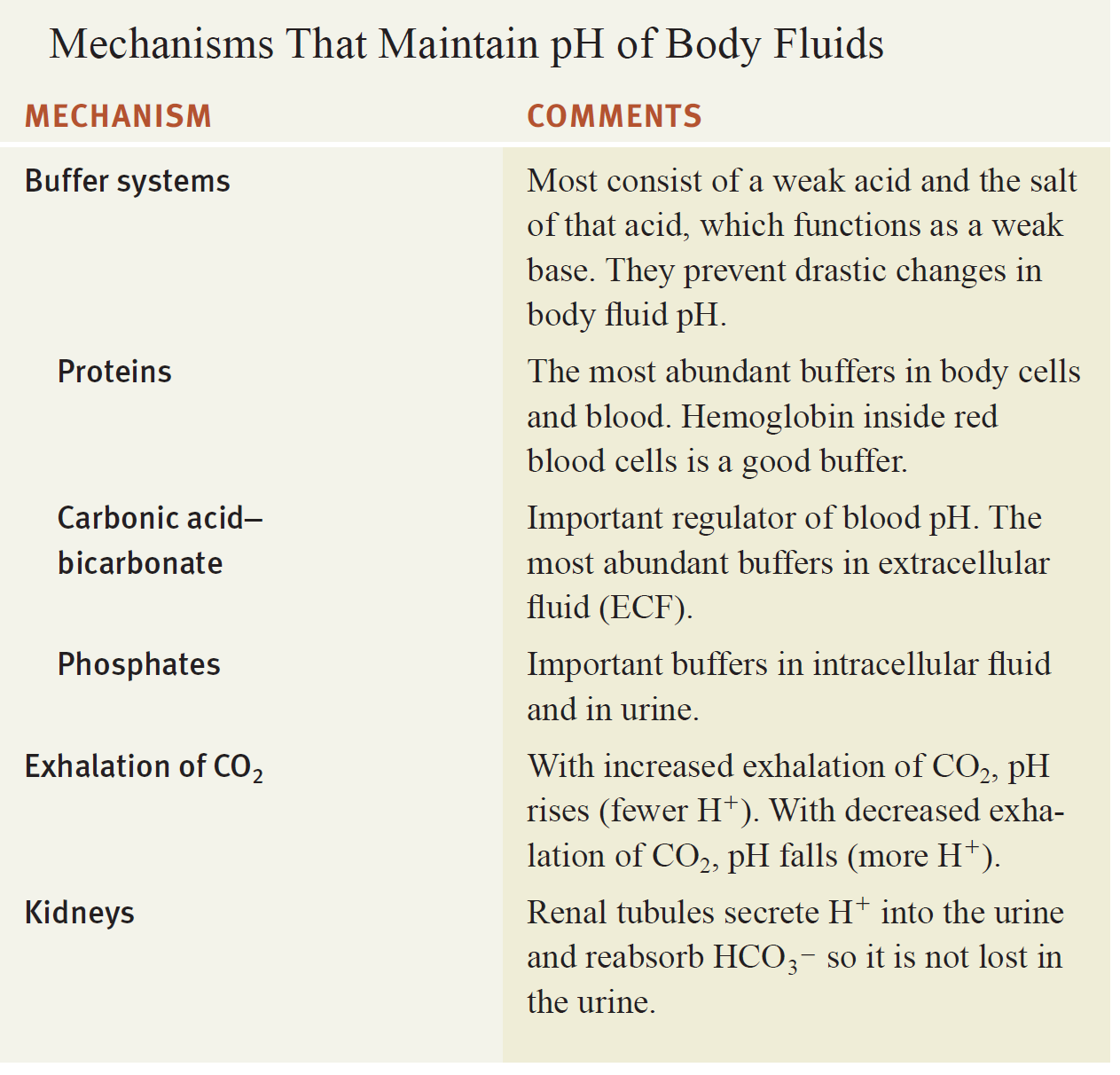 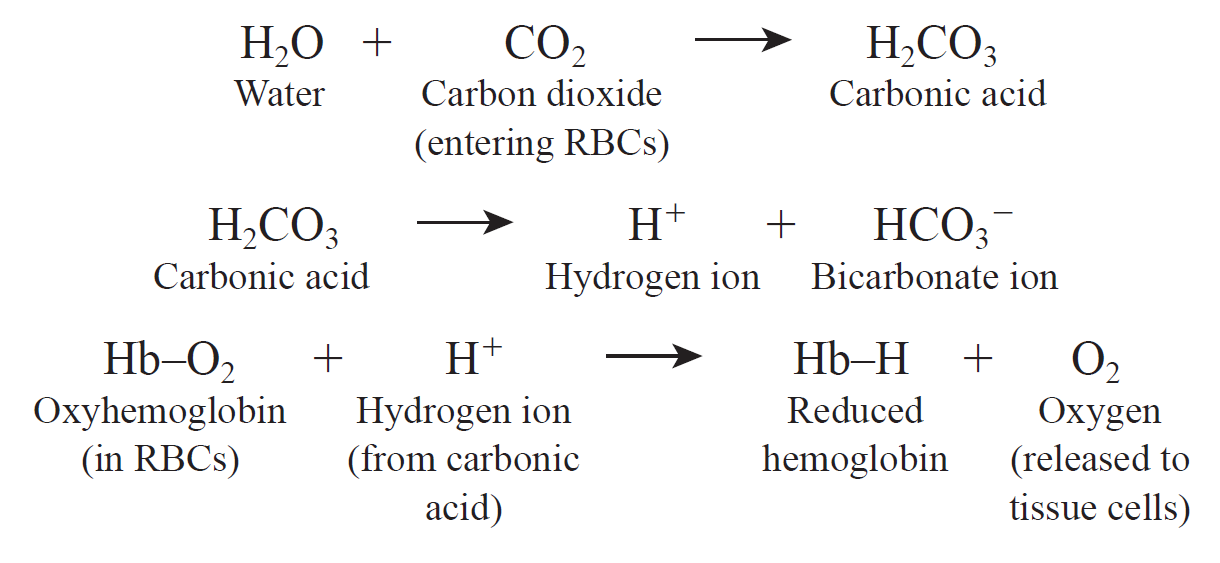 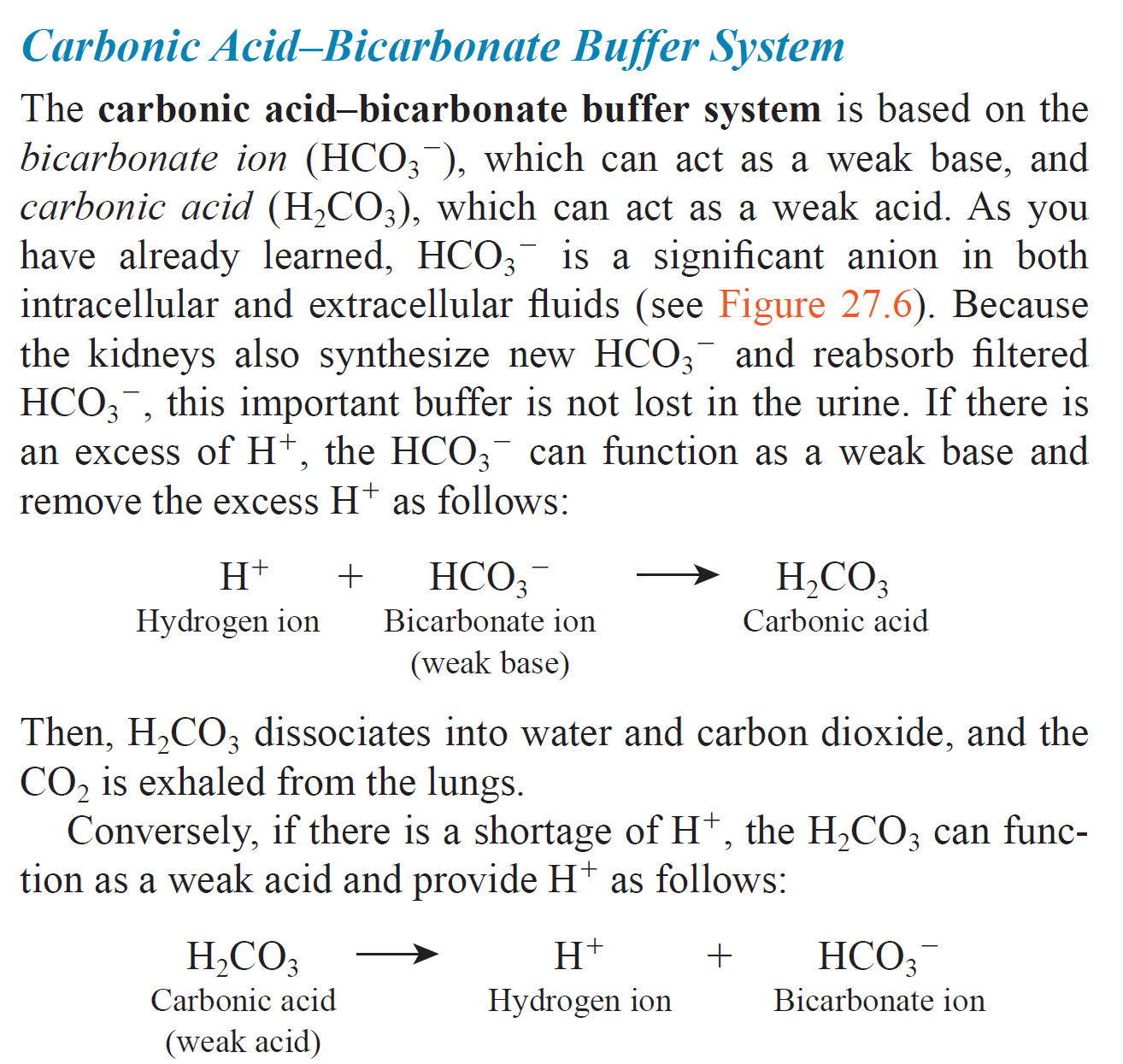 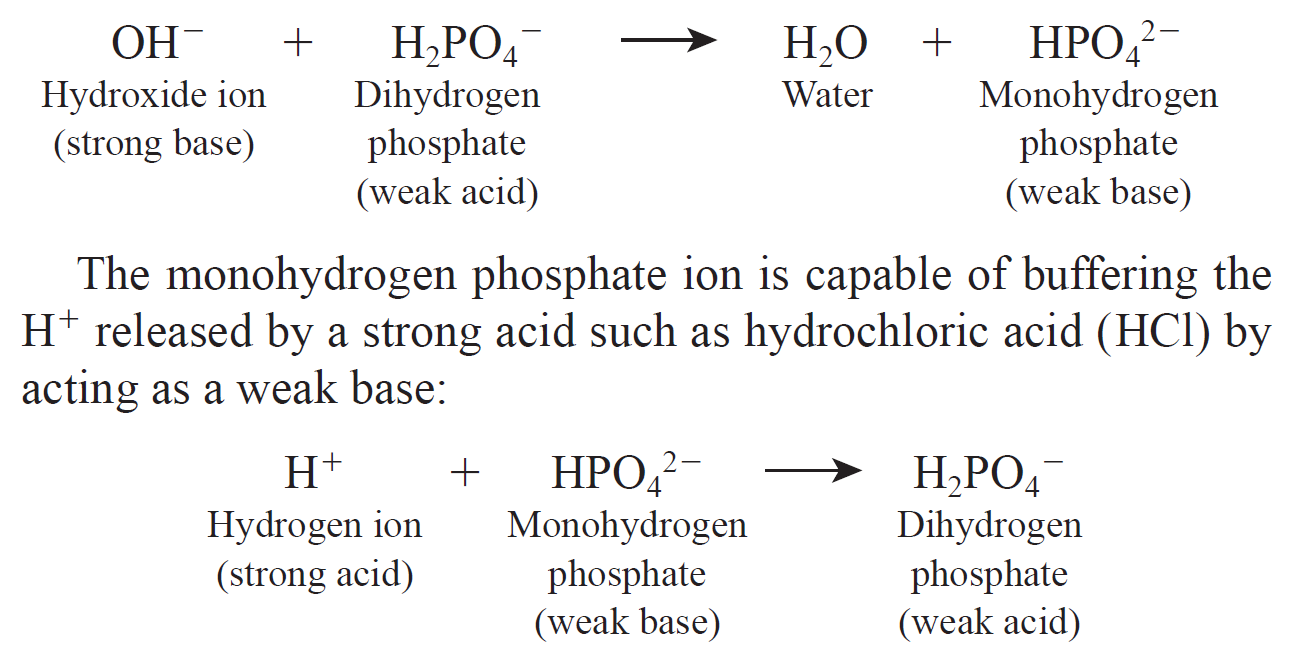 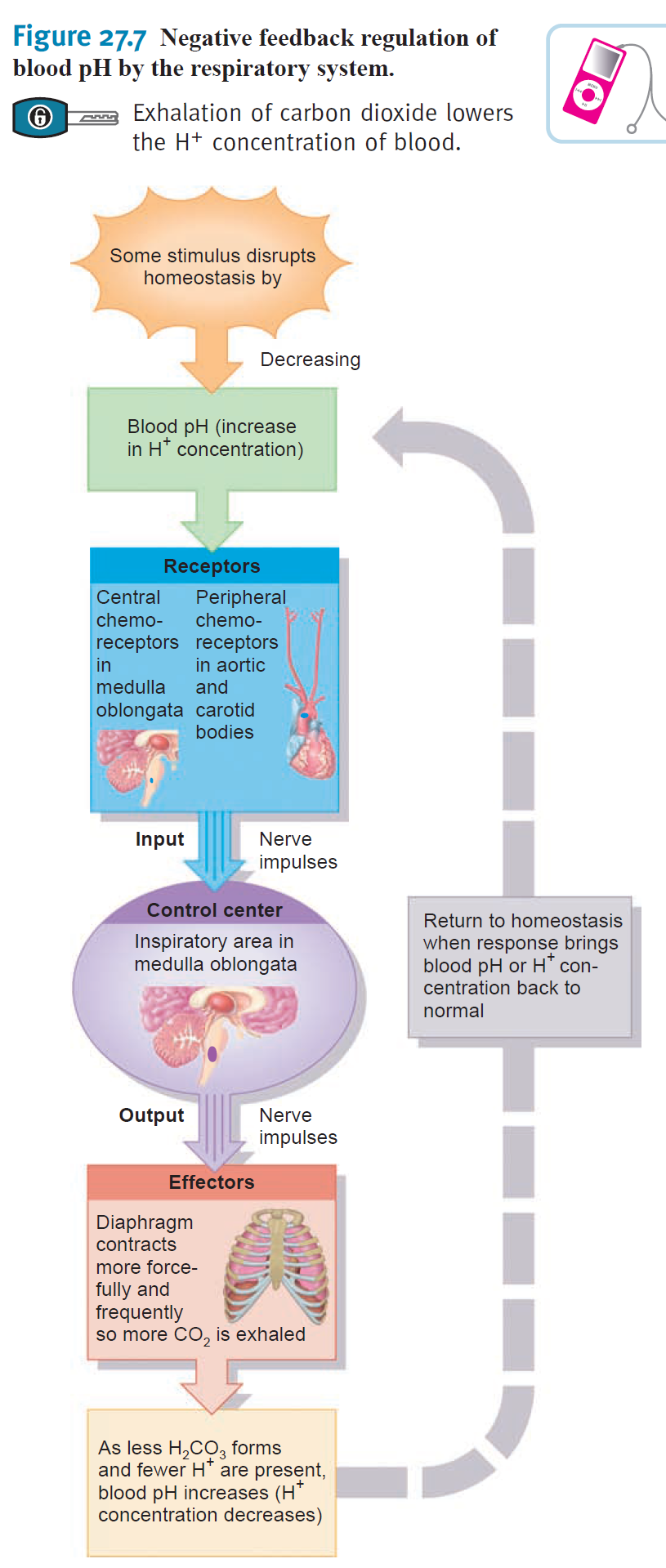